Advies voor beleggers&-clubs
uw docent B Busschaer t
Economisch overzicht
Fondsen overzicht
Obligaties overzicht
Aandelen overzicht
Onze adviezen zijn geen aan/verkoop opdrachten voor persoonlijke vermogensbeheer
Maar louter informatie  berichten
Met de hulp van VECTOR VEST UNIVERSITY TRAINING
12/2/2021
1
UITGEVER INVESTORS NETWORK bv; MANON BUSSCHAERT PIERSLN 113 KNOKKE-HEIST
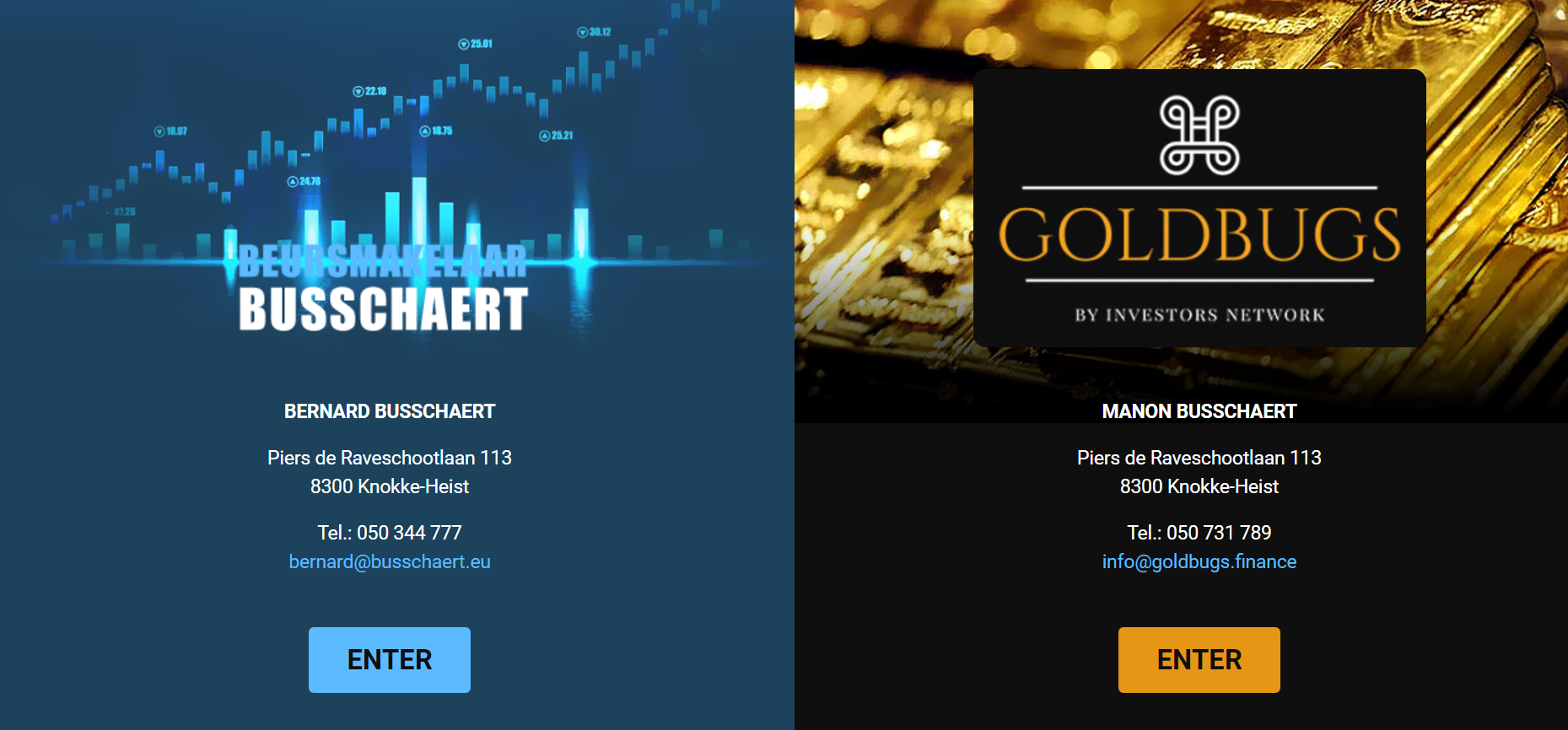 12/2/2021
2
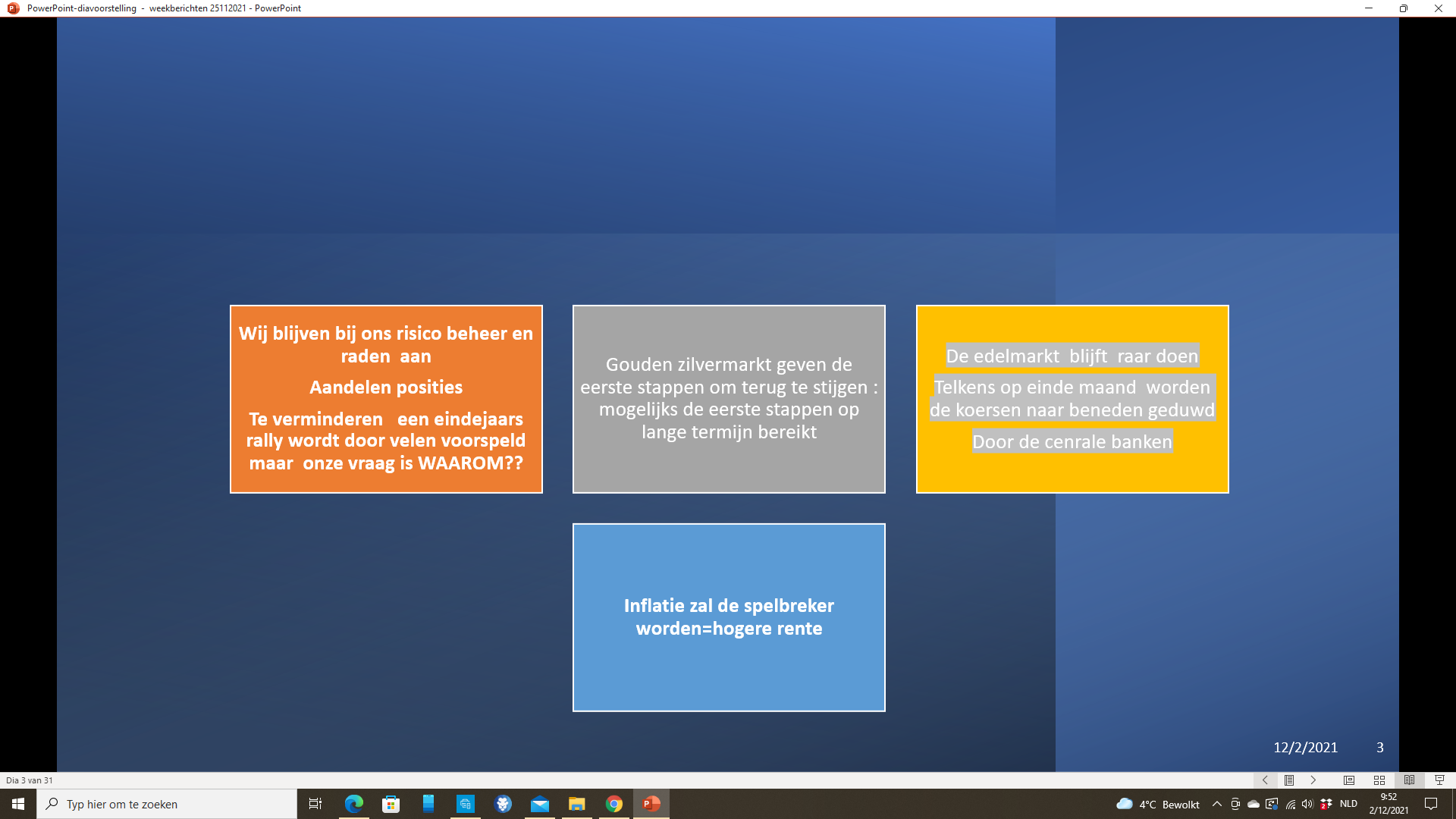 12/2/2021
3
Technische en fundamentele analyse van onze economie ;financiële wereld en
aandelen beurzen
5
12/2/2021
4
20/02/16
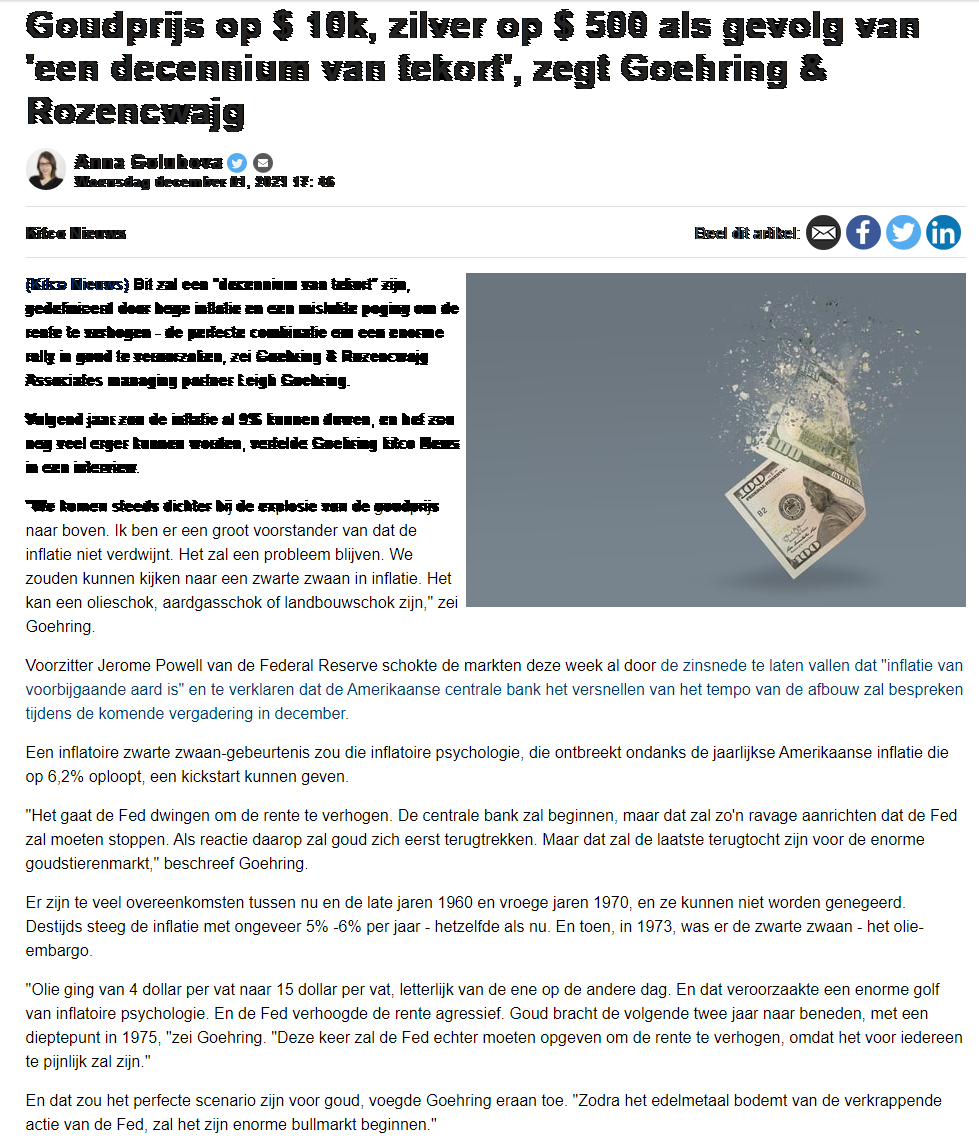 12/2/2021
5
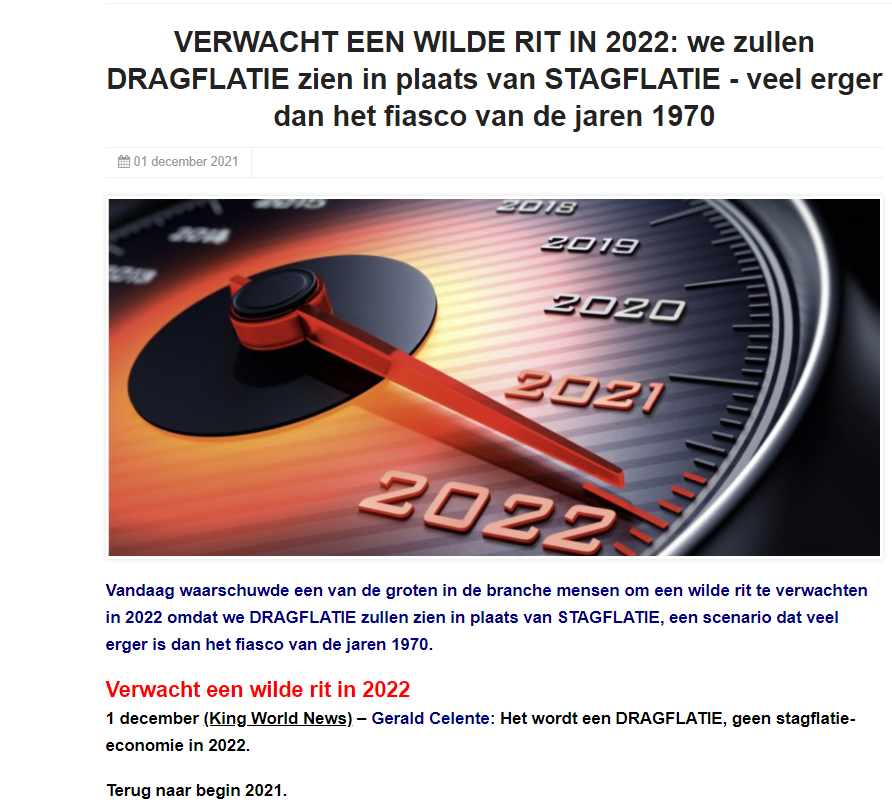 12/2/2021
6
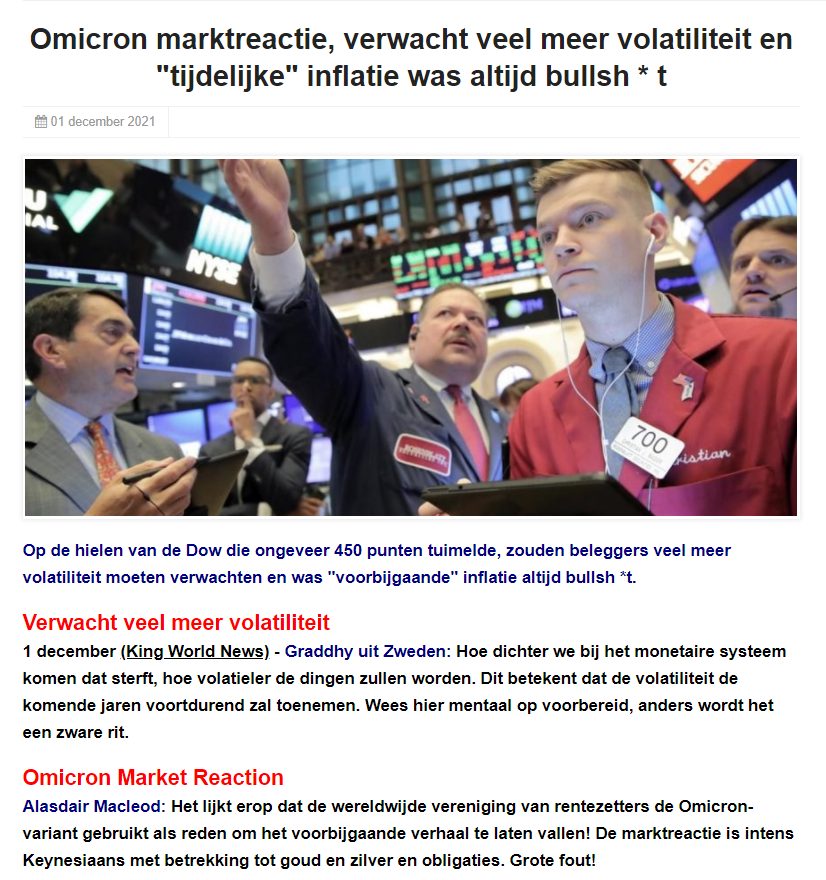 12/2/2021
7
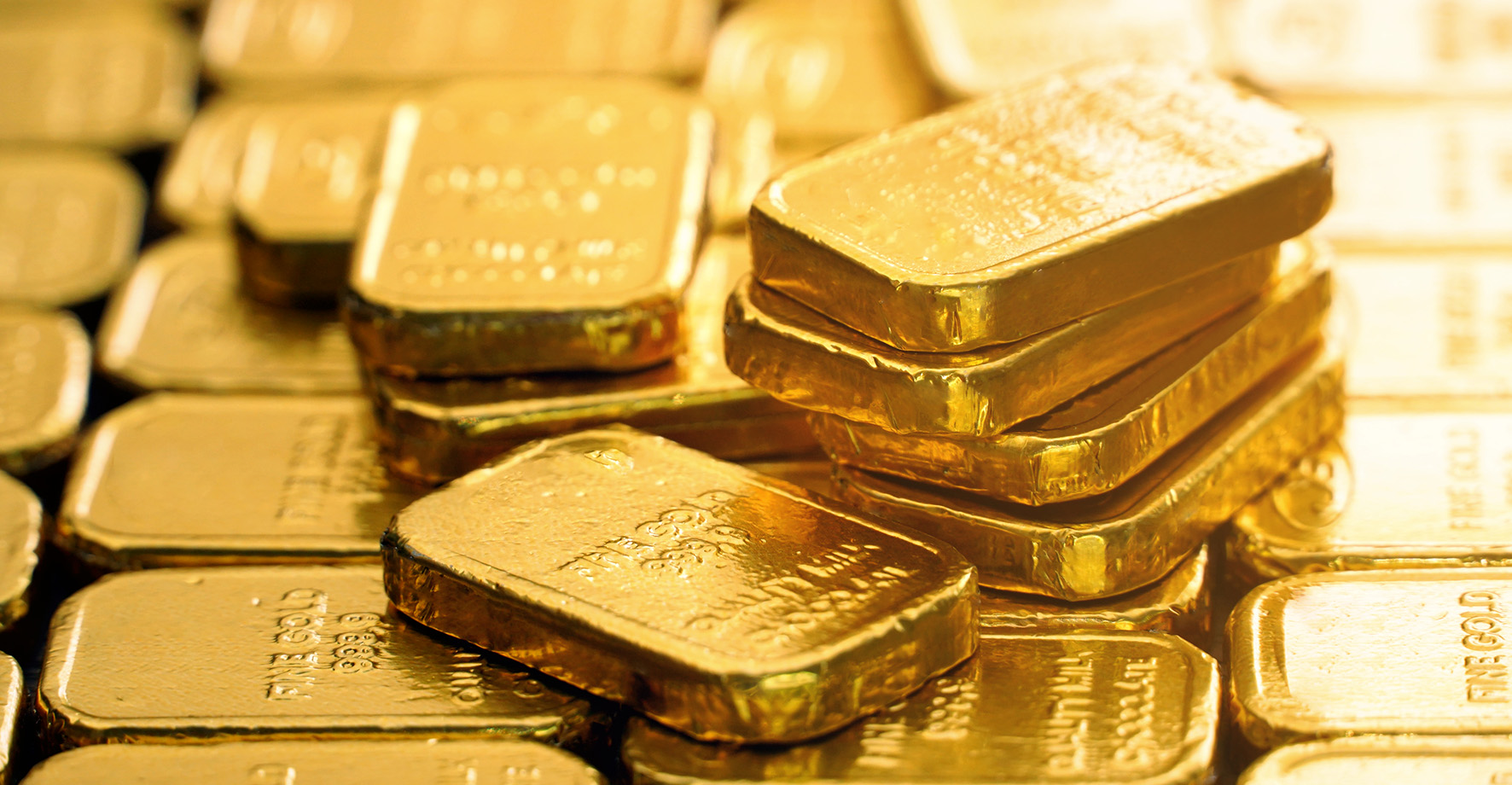 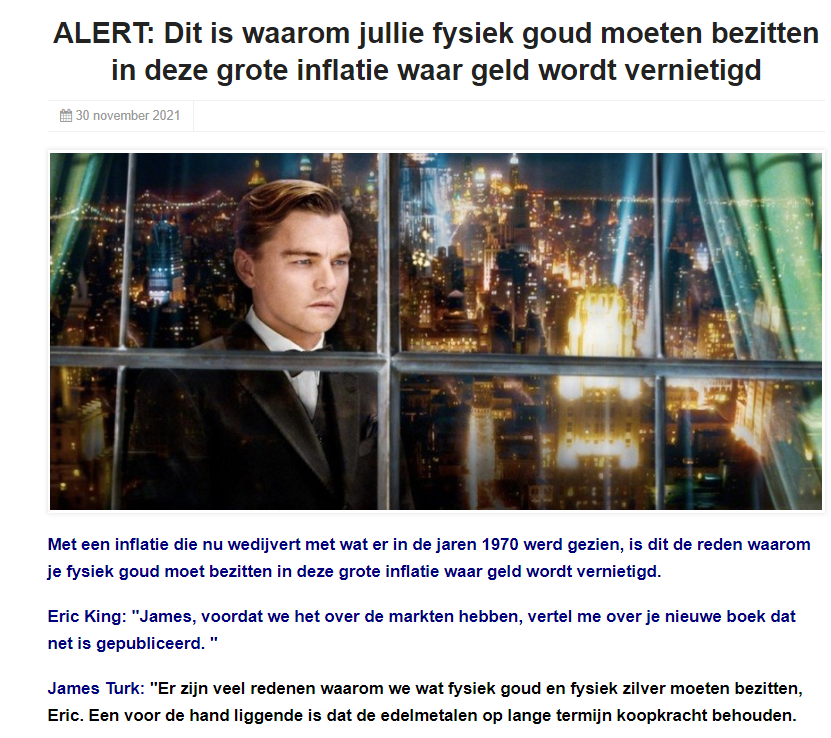 12/2/2021
8
Goudmijnen lopen achterstand weldra in
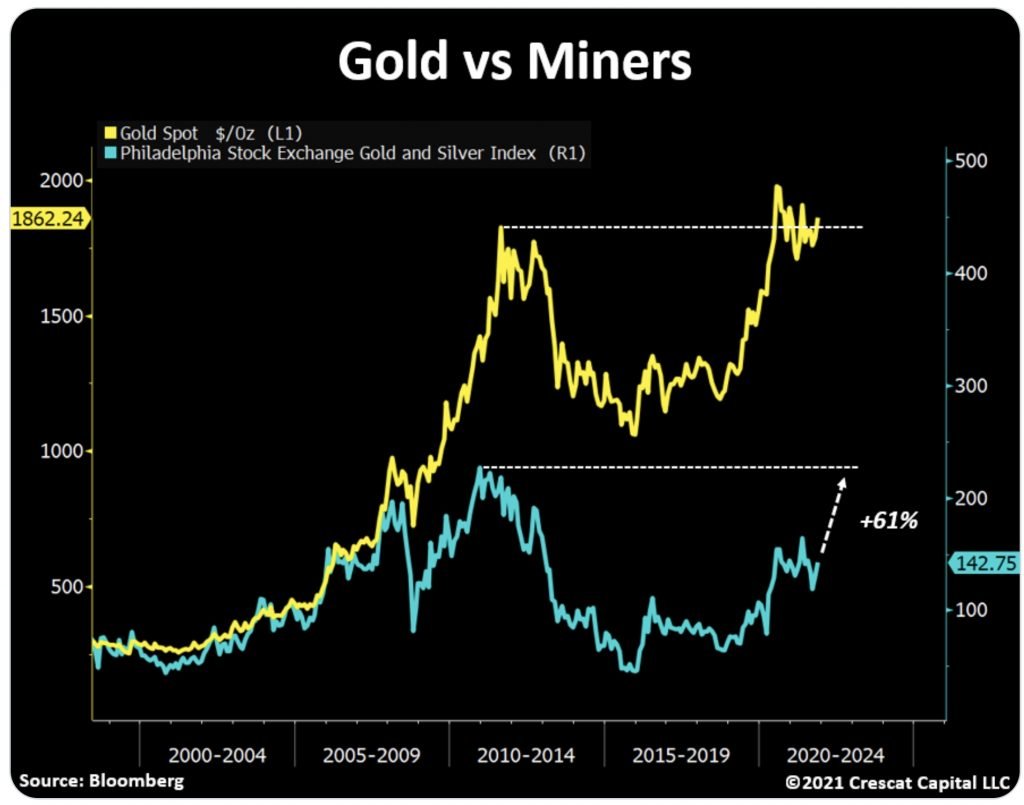 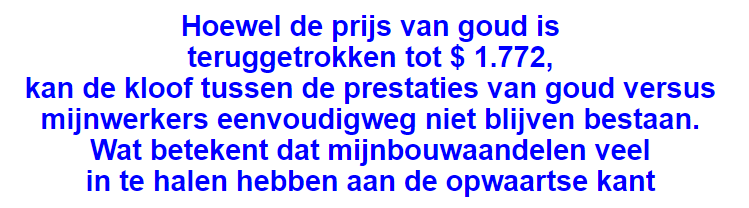 12/2/2021
9
12/2/2021
10
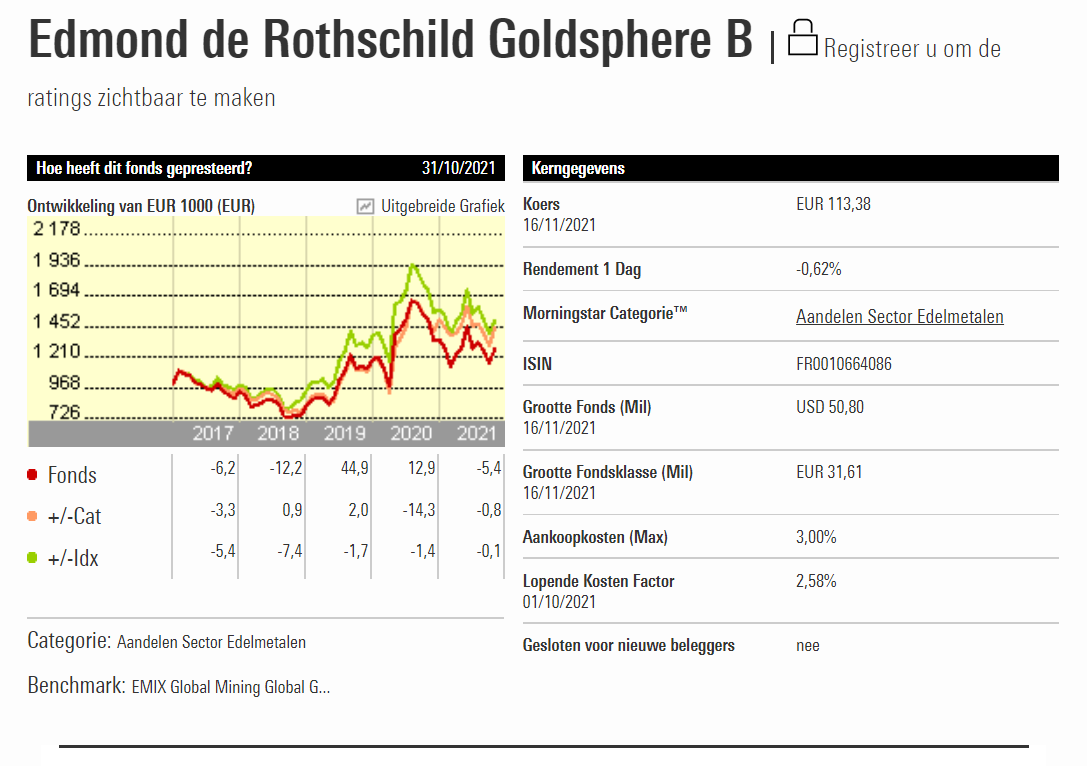 12/2/2021
11
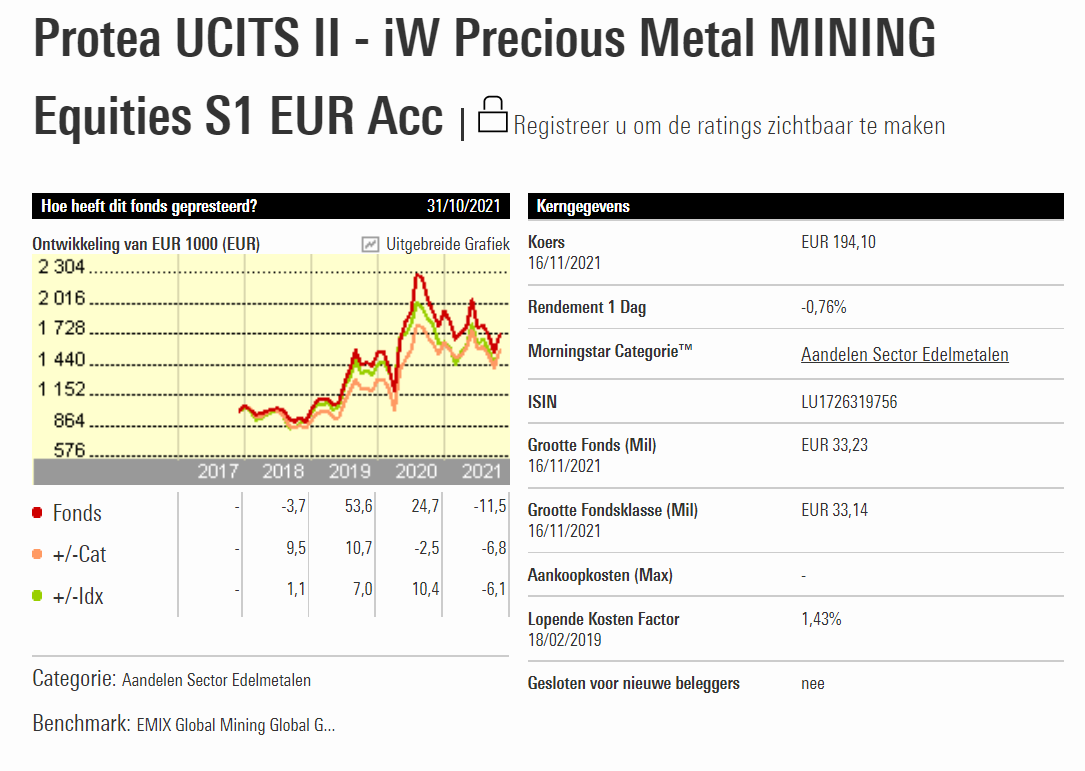 12/2/2021
12
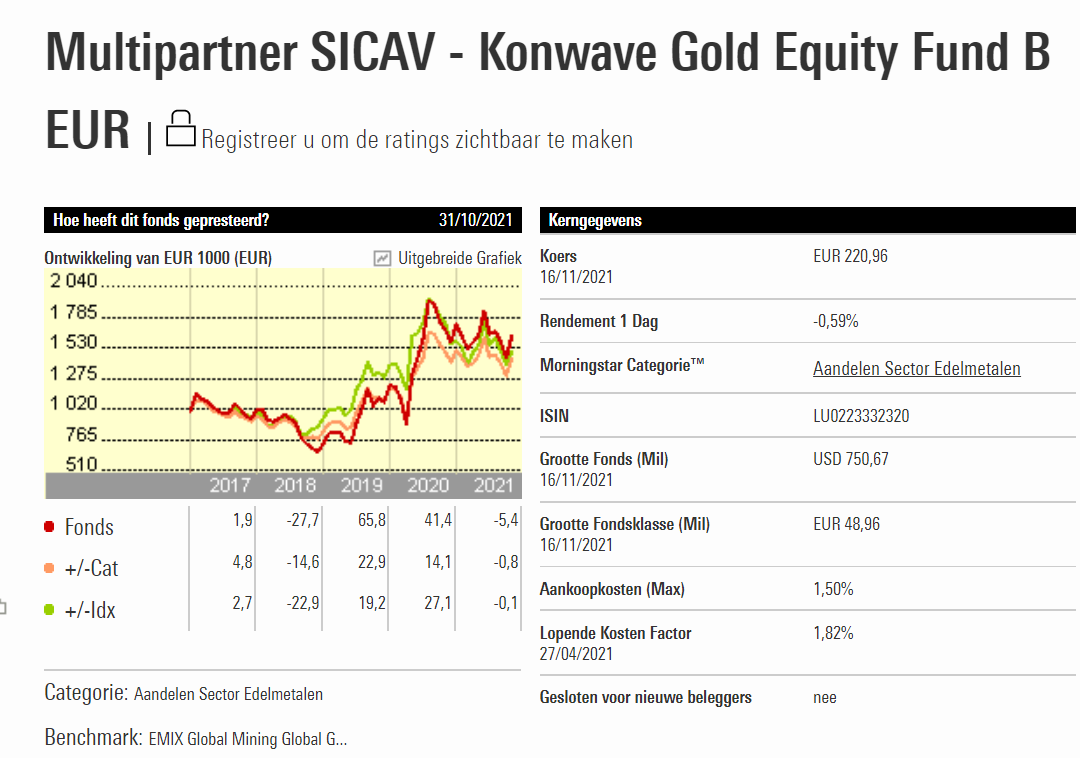 12/2/2021
13
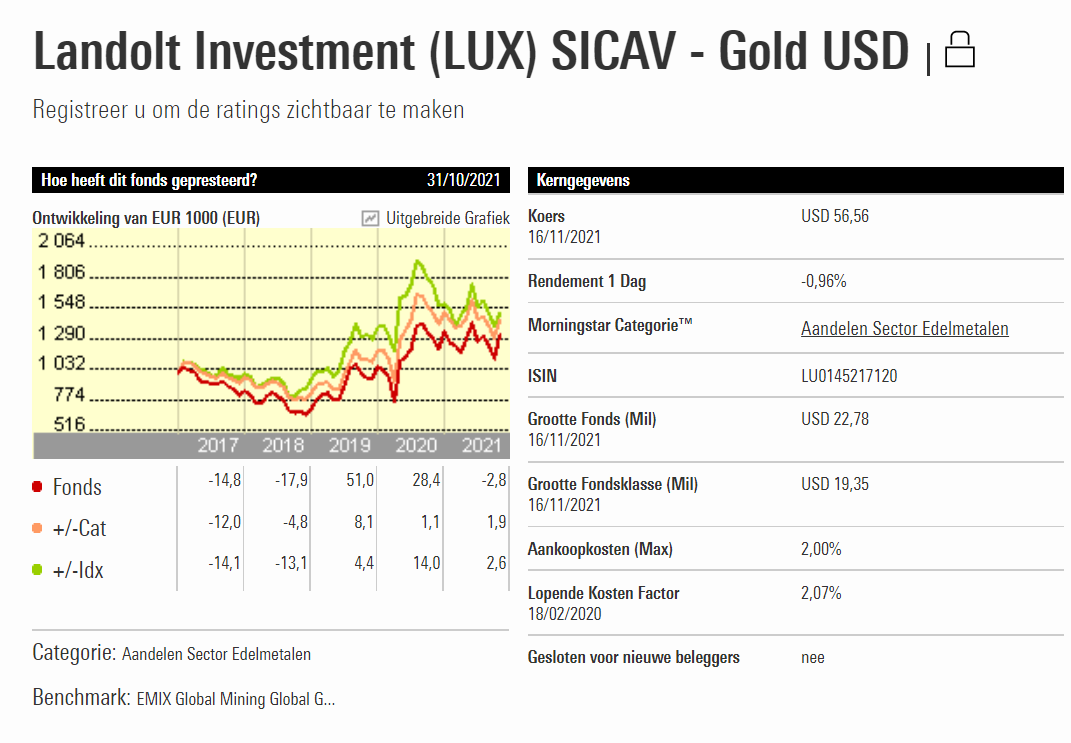 12/2/2021
14
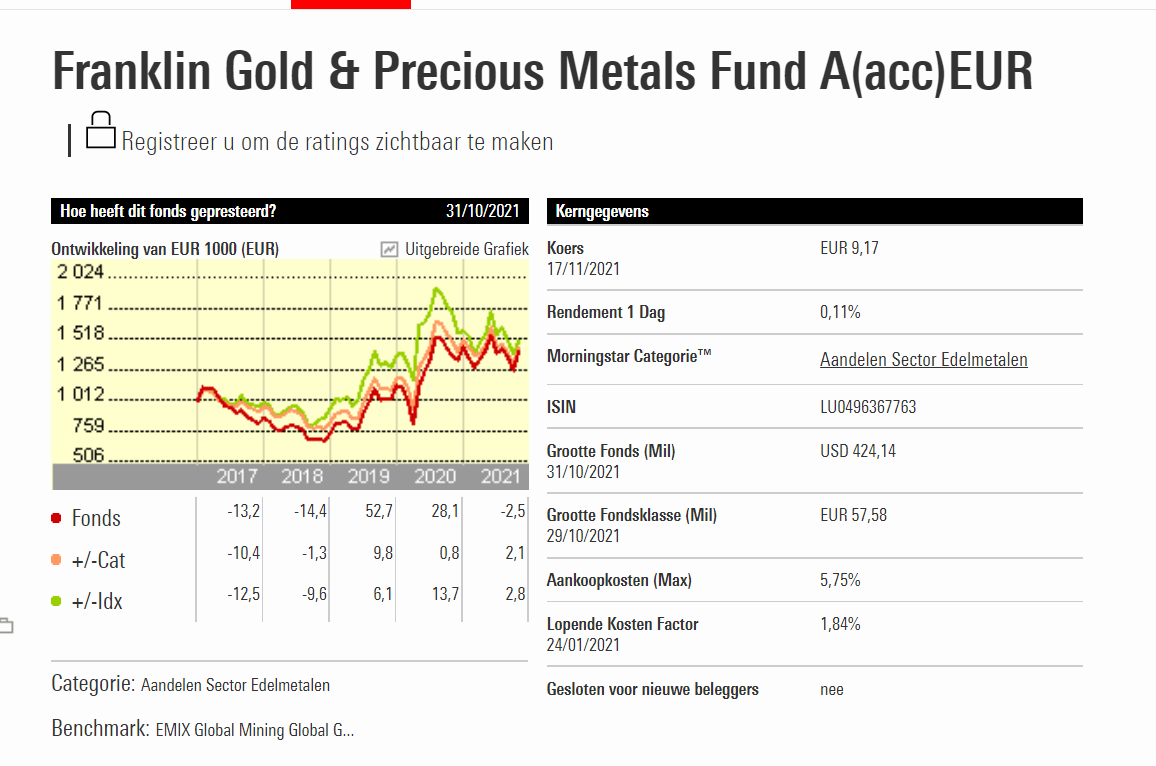 12/2/2021
15
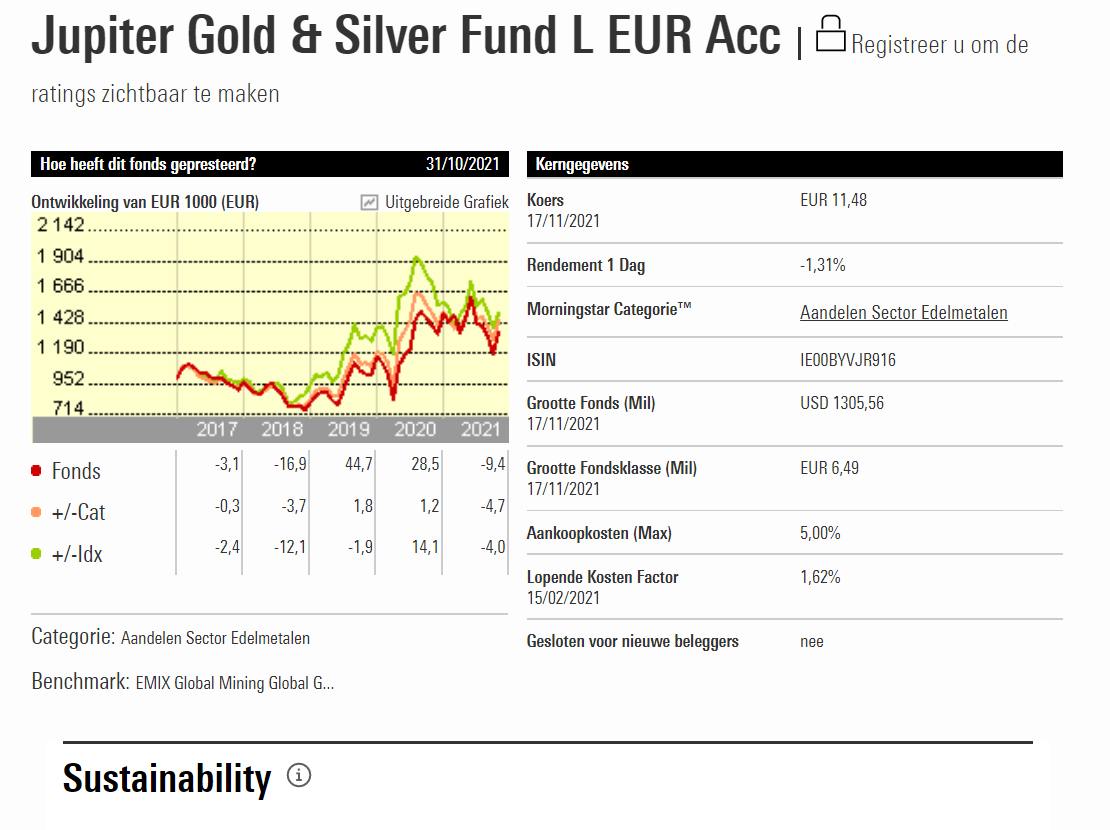 12/2/2021
16
Bedrijfsobligaties in €.
Selectie van emissie van euro-obligaties in verschillende munten
Courtasy by Goldwasser exchange ;luxembourg stock exchange
12/2/2021
17
18
20/02/16
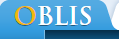 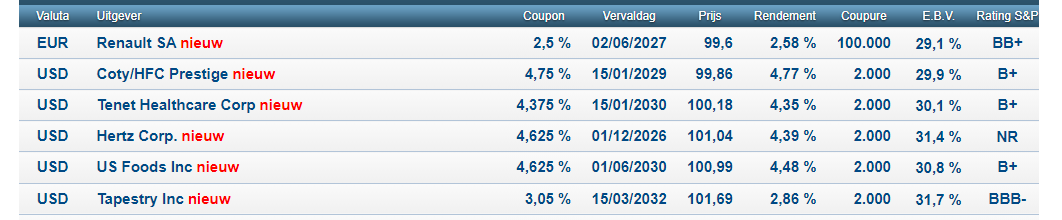 12/2/2021
18
Opgelet een koersdoel is een hypothetische cijfer dat wij naar voor
schuiven als streefdoel maar daarom niet altijd bereikt zal worden!!
Let op al uw aankopen en verkopen steeds te bespreken met je adviseur
12/2/2021
19
23
20/02/16
Deze week zoeken we de aandelendie koopwaardig zijn op aandelen die gisteren nog op houden of verkopen stonden en nu een koopsignaal gevenwe laten de robot zoeken wat de beste aandelen zijn op europa voor 2022de top 10 europa 2022
12/2/2021
20
12/2/2021
21
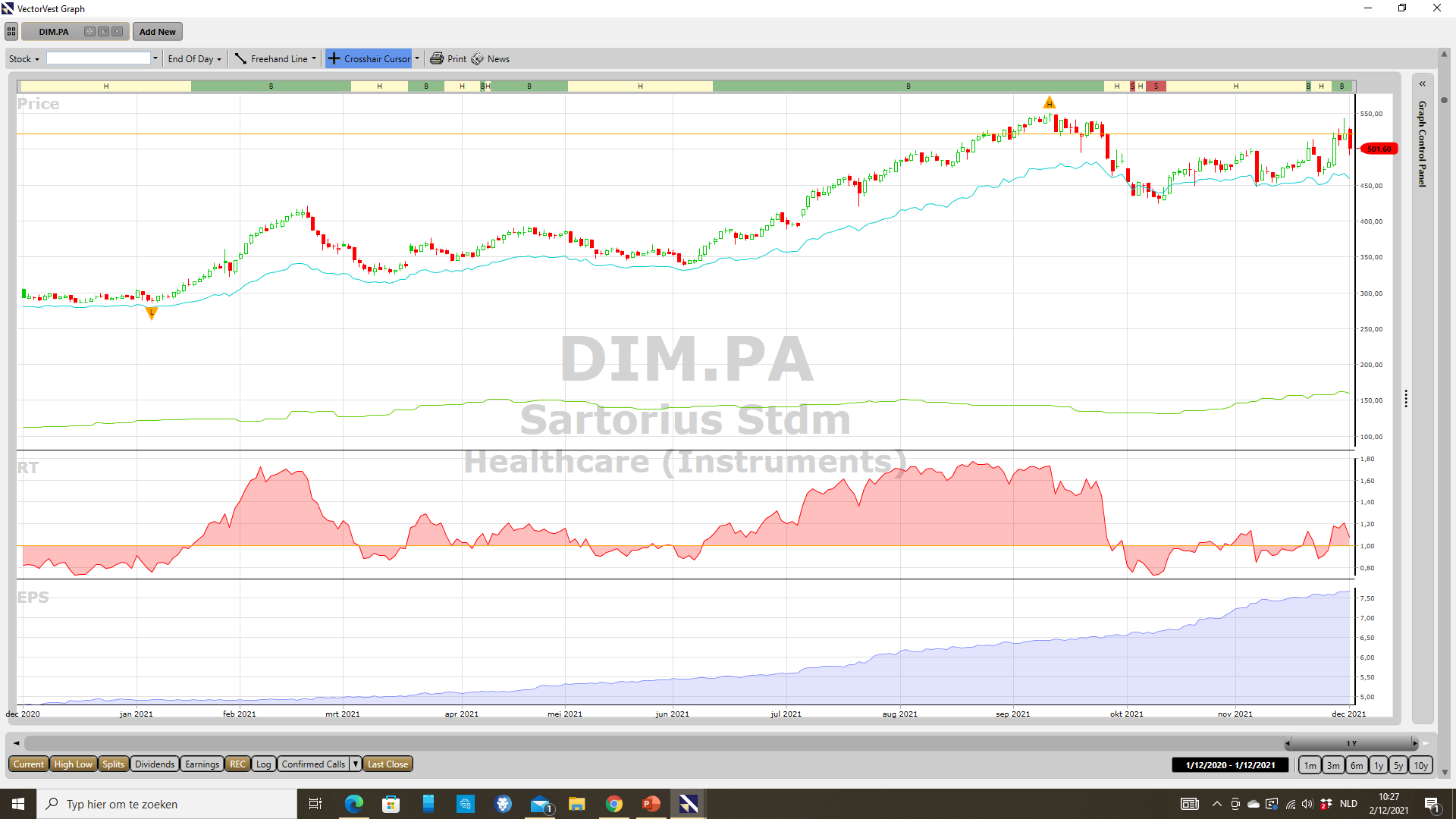 12/2/2021
22
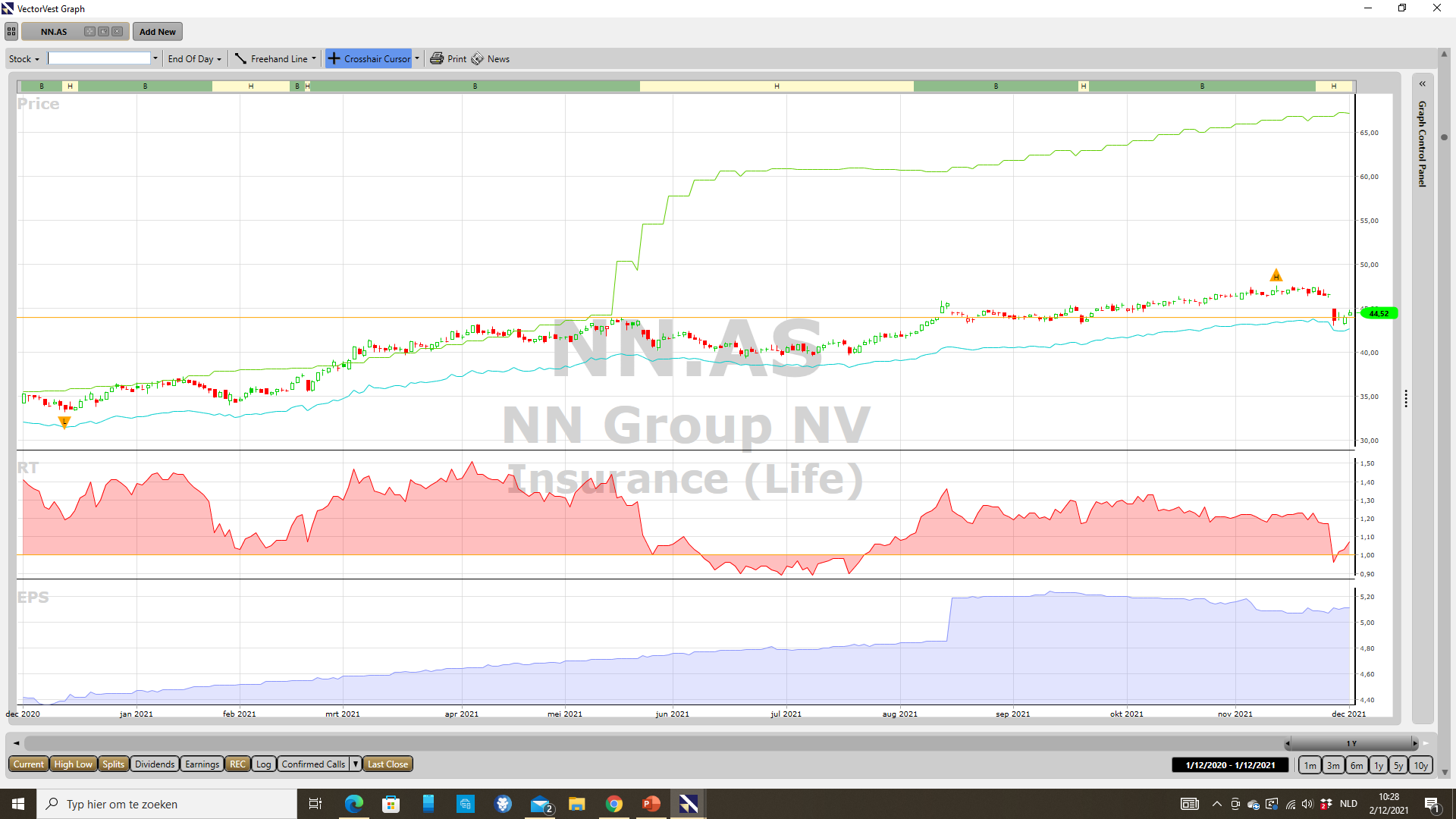 12/2/2021
23
12/2/2021
24
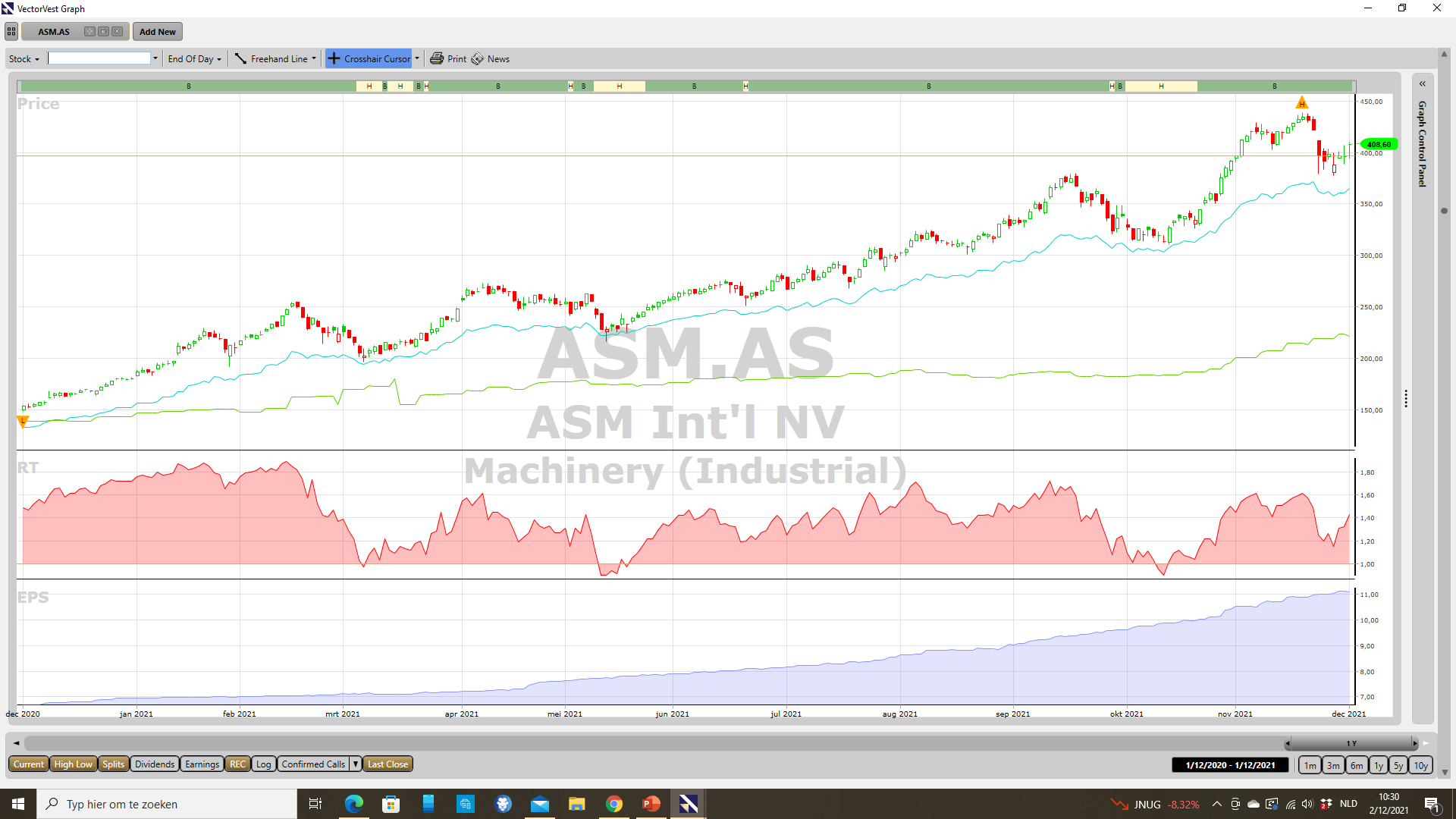 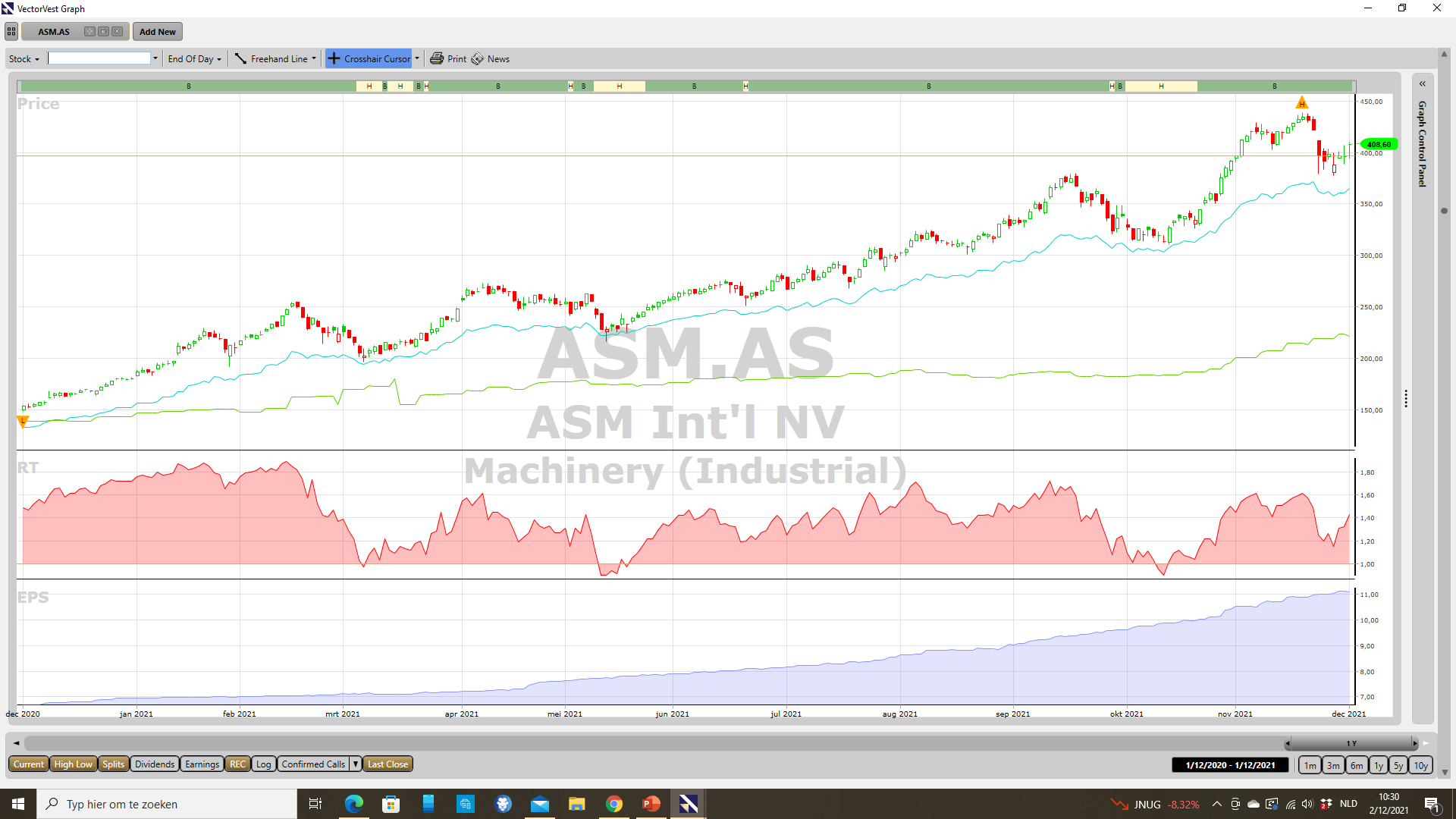 12/2/2021
25
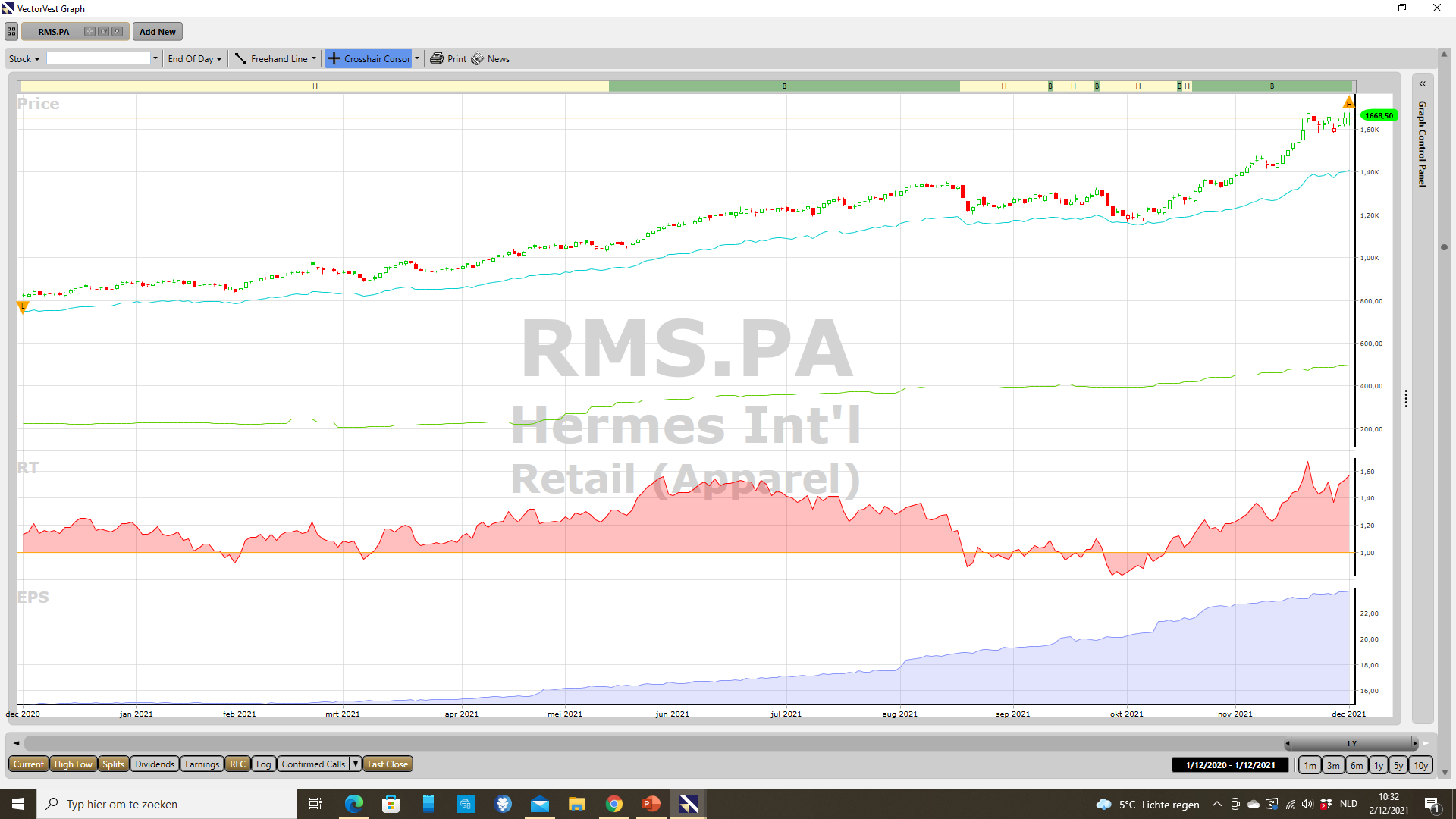 12/2/2021
26
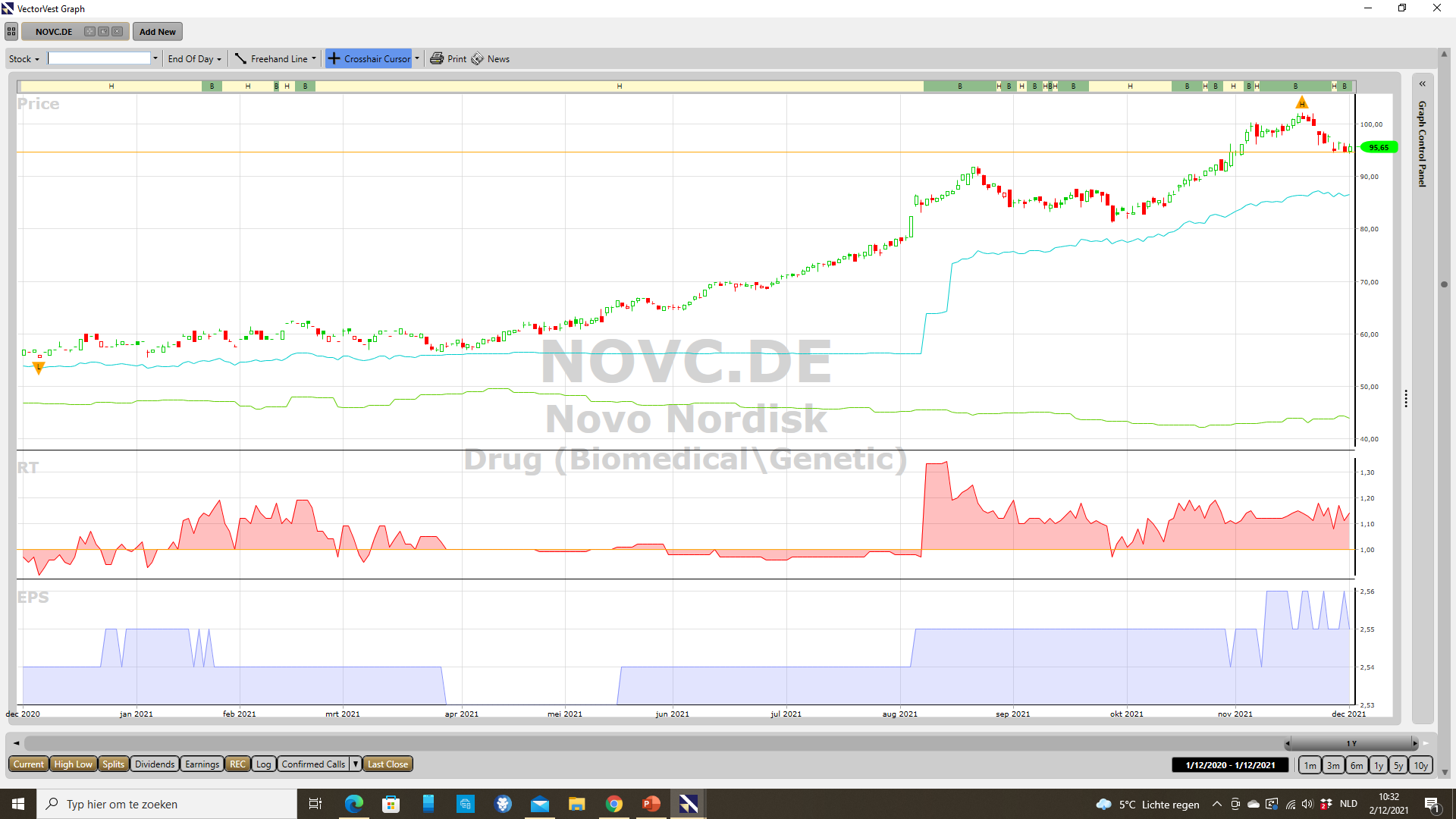 12/2/2021
27
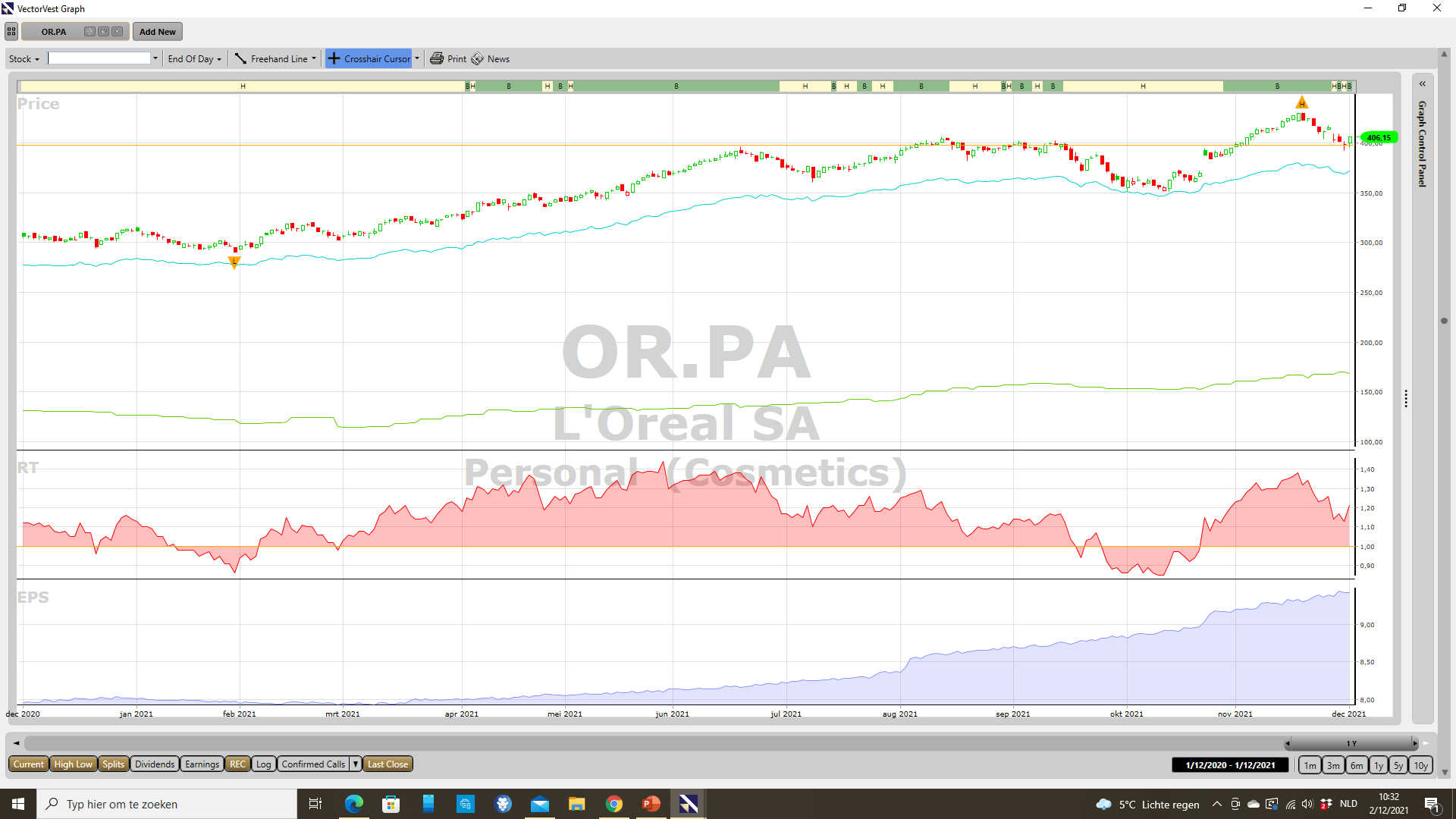 12/2/2021
28
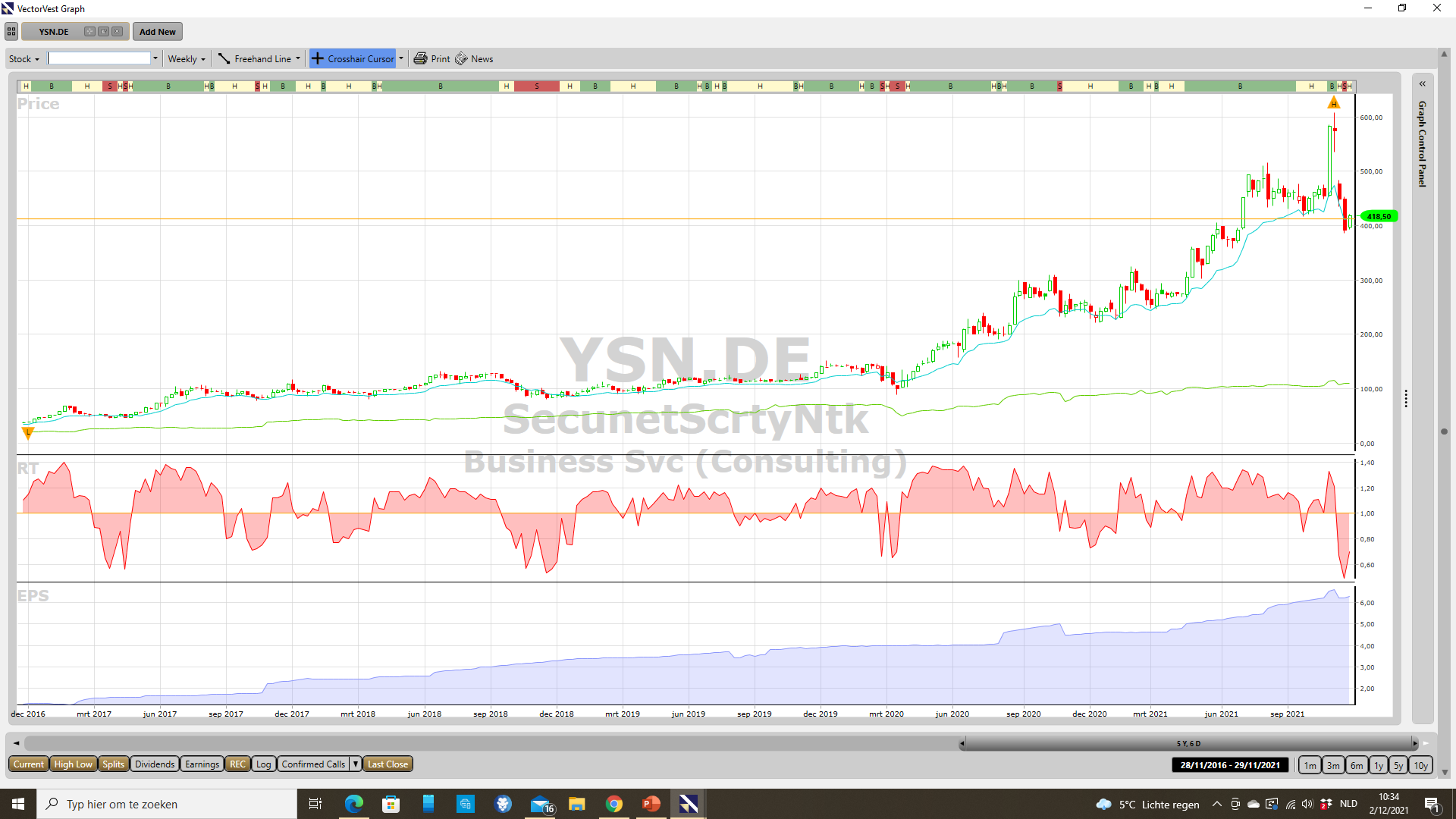 12/2/2021
29
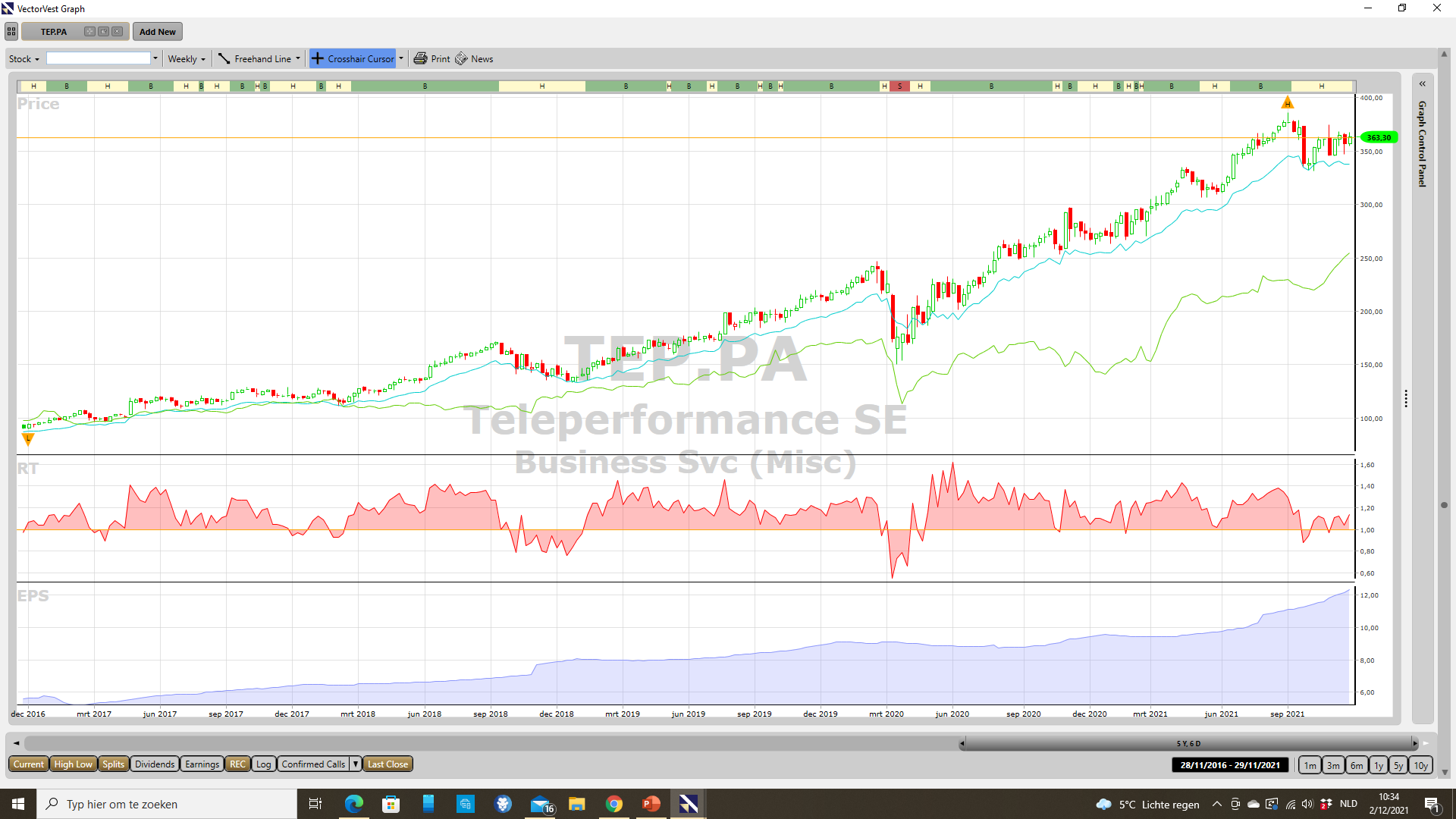 12/2/2021
30
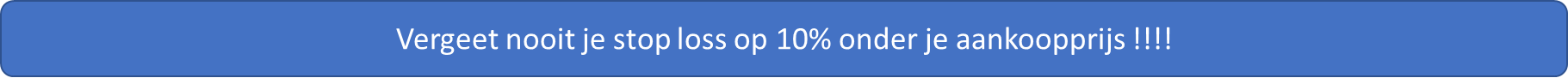 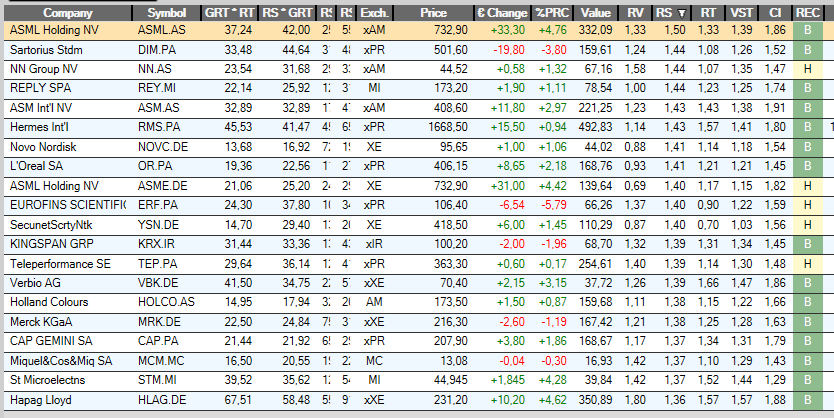 12/2/2021
31
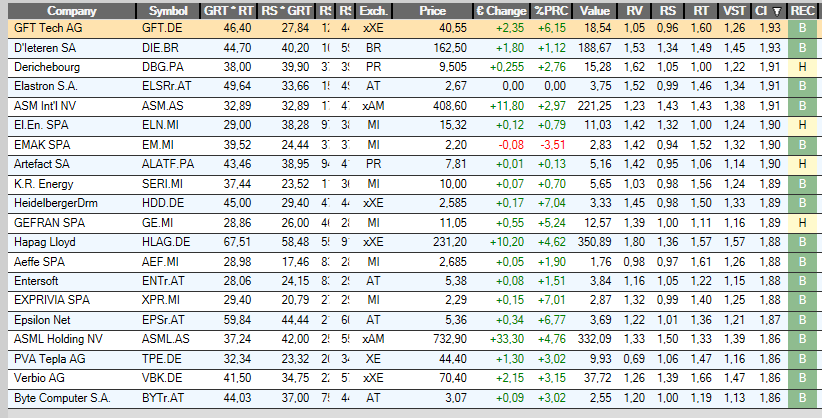 Vergeet nooit je stop loss op 10% onder je aankoopprijs !!!!
12/2/2021
32